Title IX Refresher Training

Winter 2022

Presented by 
Tricia Lovely
Title IX / EEO Coordinator
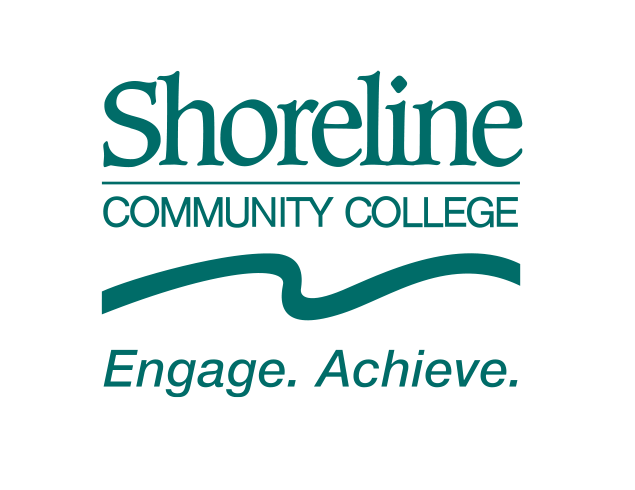 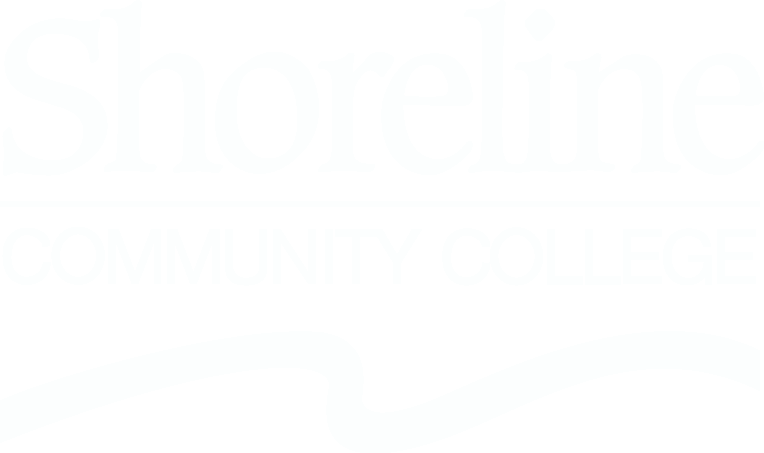 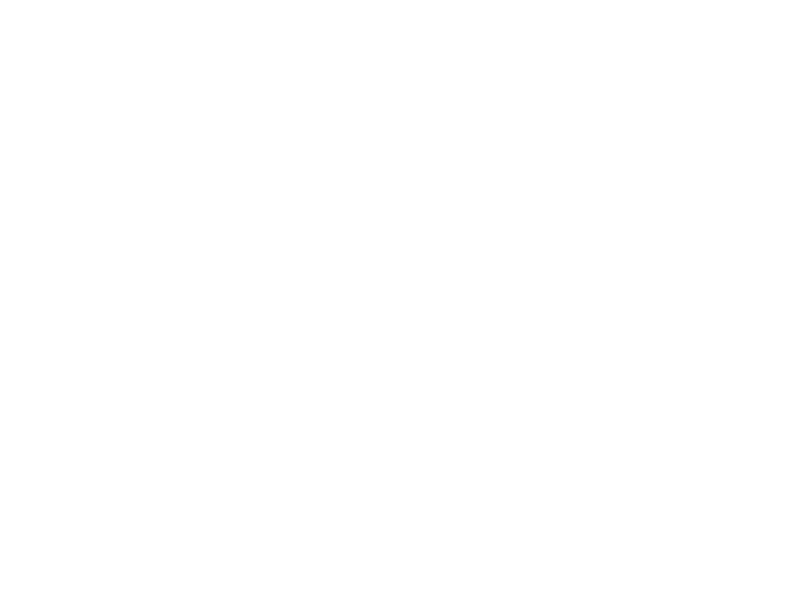 Today’s session
Introductions
Learning goals
Review of Title IX
Our roles and responsibilities 
Responding to reports of sexual misconduct
What to know if you are party to a Title IX investigation
Apply your knowledge
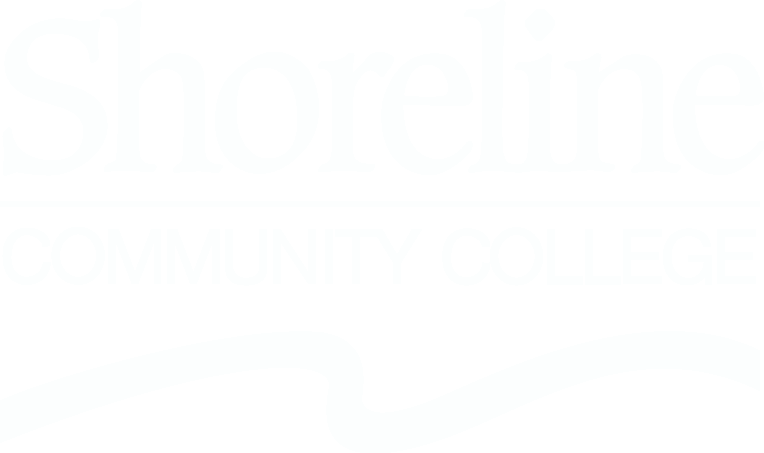 Introductions
Please share your

Name
Something you’d like to share about your role
How long you’ve worked at Shoreline
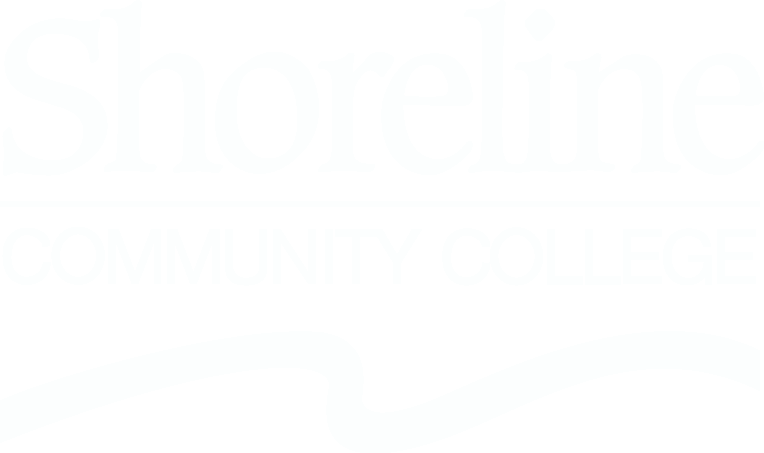 [Speaker Notes: My name is Tricia Lovely. I prefer she/her pronouns. I’m the Title IX / EEO Coordinator. My role is to oversee the College’s response to reports of sexual misconduct and other forms of discrimination to protect the rights of students and employees to learn and work in an safe environment.]
Learning goals
By the end of this session, you will…
Understand our responsibilities under Title IX as a college and as individual employees
Be prepared to respond to someone who reports sexual misconduct
Know what to expect if you are involved in a Title IX Investigation
Be prepared to provide information about Title IX to your students and colleagues
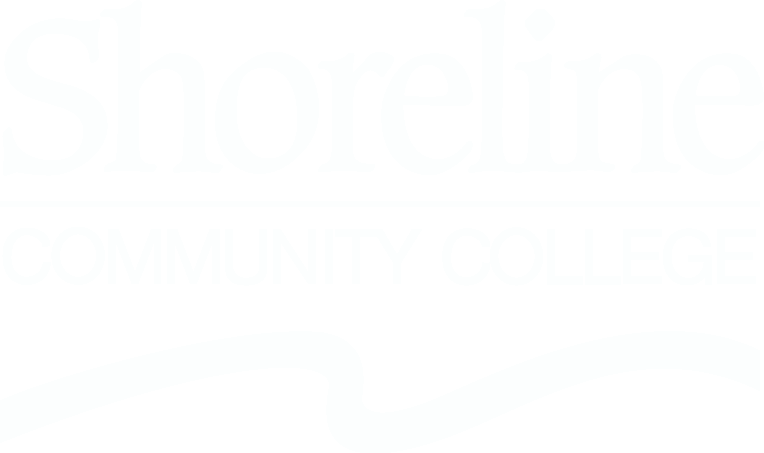 Why are we here today?
Women ages 18-24 who are college students are 3 times more likely than women in general to experience sexual violence.
Male college students ages 18-24 are 78%more likely to experience sexual violence than non-students of the same age
21% of transgender students have experienced sexual violence
Every 73 seconds a person in the United States is sexually assaulted.

www.rainn..org/statistics/vistimis-sexual-violence.
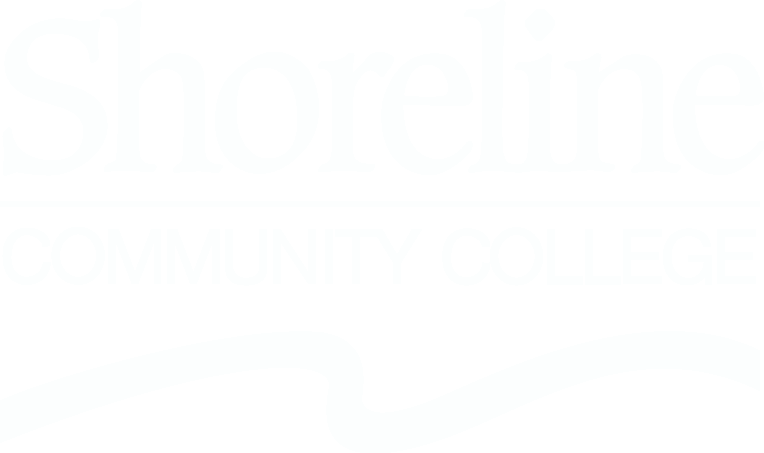 Why are we here today?
Students and employees who are affected by sexual misconduct can face significant barriers to education and success in the workplace:

Anxiety
Depression
Increased use of drugs and alcohol
General life disruption


Trauma-Informed Practices for Postsecondary Education: A Guide, Education Northwest. 
(https://educationnorthwest.org/sites/default/files/resources/trauma-informed-practices-postsecondary-508.pdf. Accessed on 12/15/2019)
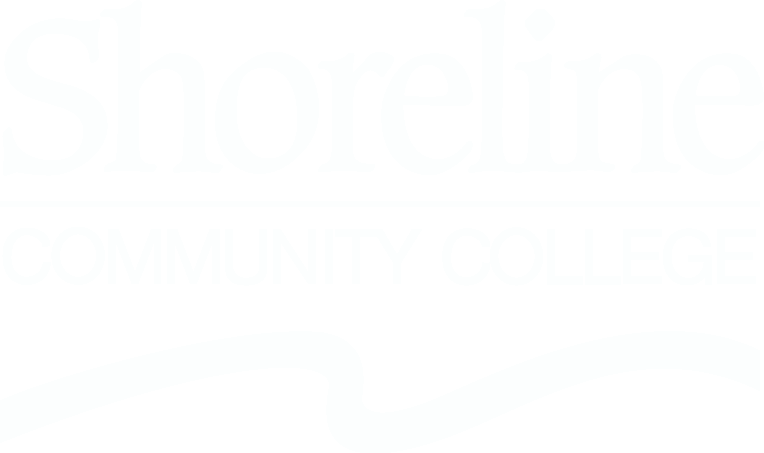 Why are we here today?
The way we respond to a report of sexual misconduct can mean the difference between a student dropping out of school or receiving the help and support they need to recover and complete their education. It can mean the difference between a colleague remaining in their job or leaving the college.
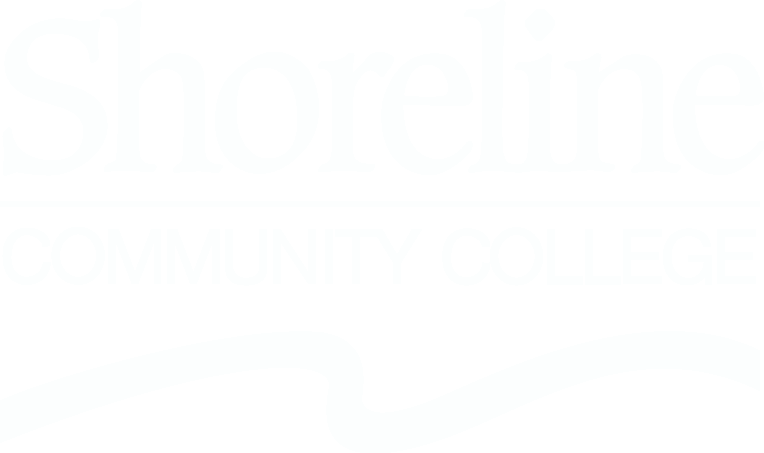 What is Title IX?
“No person in the United States shall, on the basis of sex, be excluded from participation in, be denied the benefits of, or be subjected to discrimination under any education program or activity receiving federal financial assistance.”
				Education Amendments of 1972
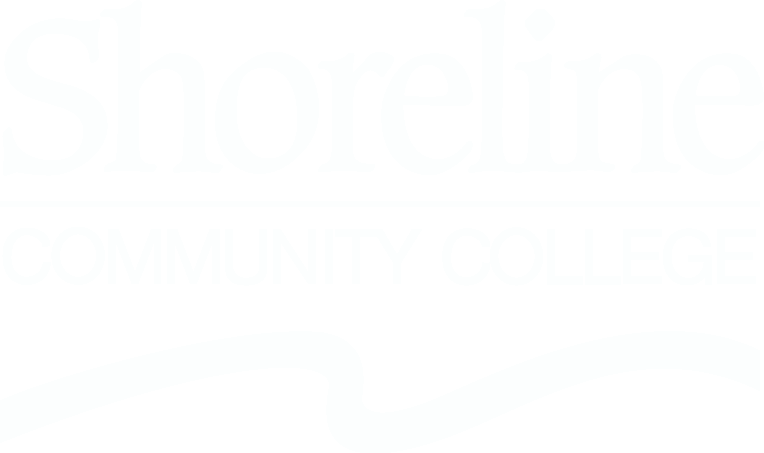 [Speaker Notes: In other words, Title IX requires gender equity in all educational programs receiving federal funding. Title IX is often associated with athletics, because it began as way to ensure equal opportunities for male and female students to participate in athletic programs. It has since come to encompass every aspect of education in the United States.]
What does Title IX do?
Prohibits gender discrimination
Prohibits sexual harassment
Prohibits sexual violence
Prohibits discrimination against pregnant and parenting students and employees
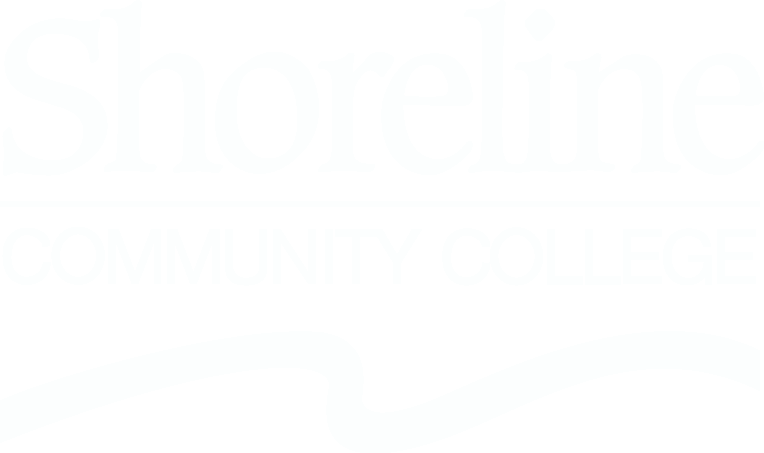 Title IX Requires the College to:
Respond promptly and effectively when noticed of a possible Title IX violation 
Provide supportive measures to all parties
Investigate the claim
Ensure due process and fair treatment of all parties in our response 
Restore access to education through remedial measures
Protect all parties from retaliation
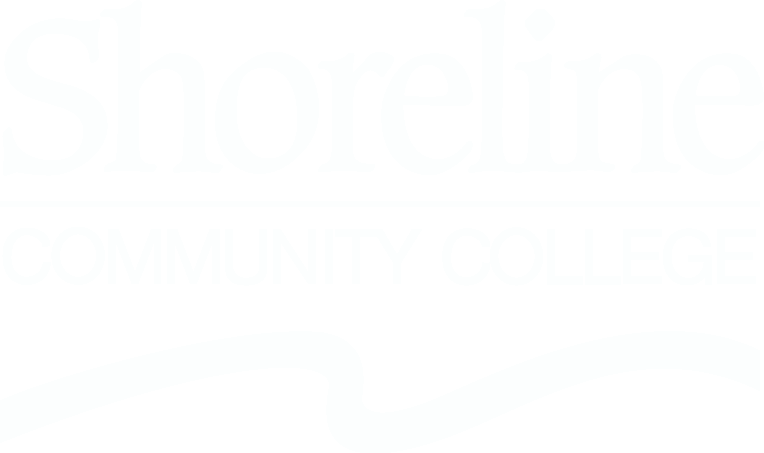 Major changes in 2020:
Definition of sexual harassment:

Quid pro quo: A Shoreline Community College employee conditioning the provision of an aid, benefit, or service of the College on an individual’s participation in unwelcome sexual conduct.
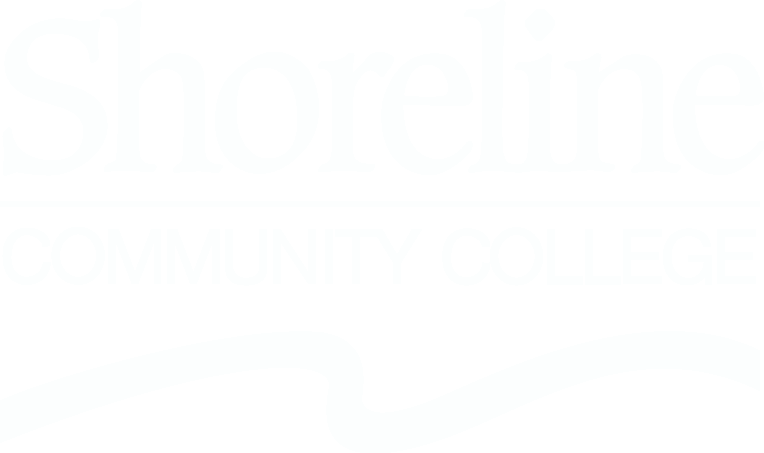 Major changes in 2020:
Definition of sexual harassment:
Hostile environment: Unwelcome conduct that a reasonable person would find to be so severe, pervasive, and objectively offensive that it effectively denies a person equal access to the College’s educational programs or activities or College employment.
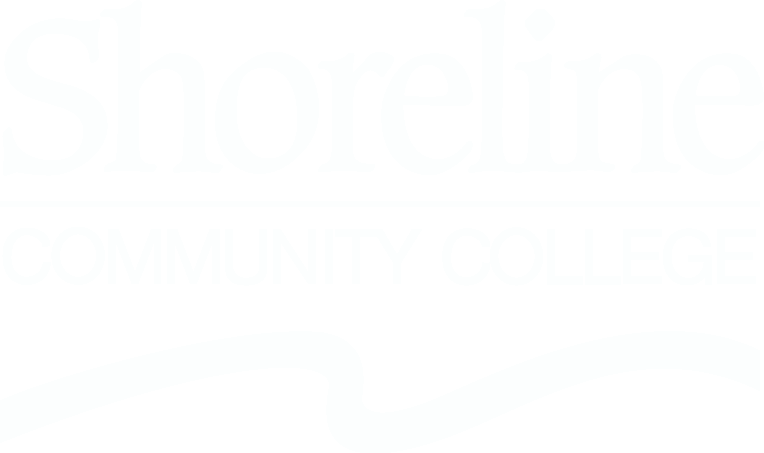 Major changes in 2020:
Definition of sexual harassment:
Definition of sexual assault now expressly includes domestic violence, dating (intimate partner) violence and stalking
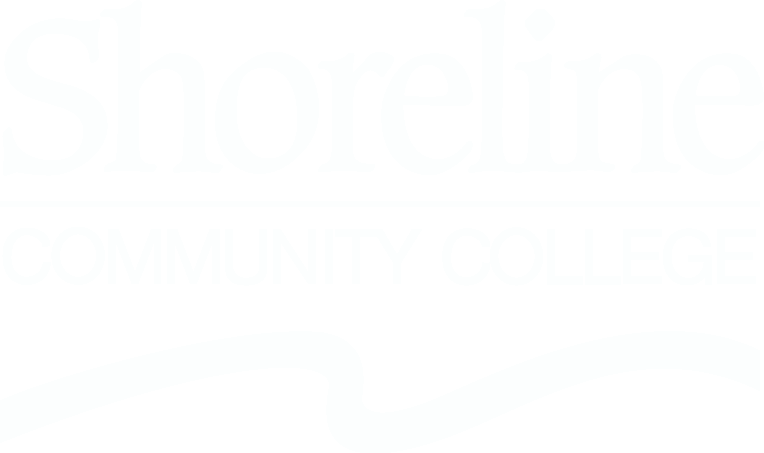 Major changes in 2020:
Jurisdiction:
Title IX only addresses harassment that:
Occurs within the United States
Occurs within the context of a College education program or activity
Meets the definition of sexual harassment established in the regulations
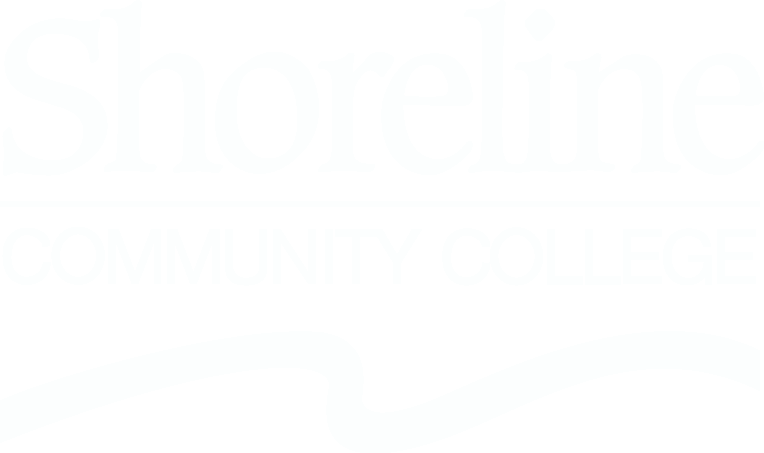 Major changes in 2020:
New procedural mandates:
In pursuing formal resolution of a Title IX complaint, the College must
Provide an advisor to each party 
Allow parties and their advisors access to all relevant information gathered during the investigation
Conduct a hearing to determine responsibility and, when necessary, appropriate sanctions
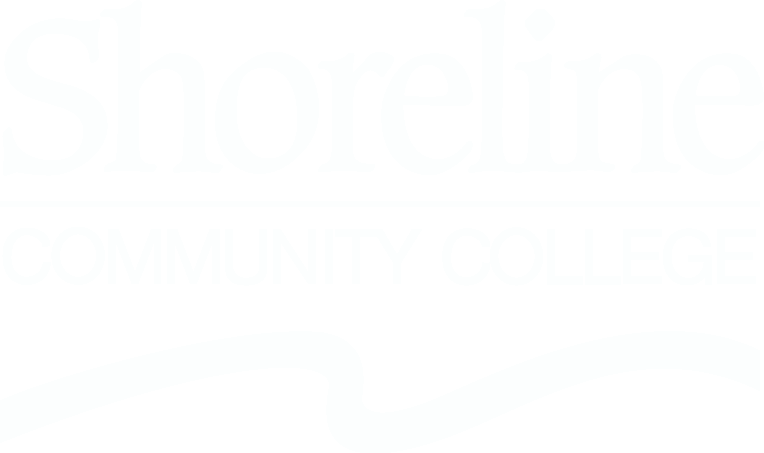 What is our role as employees?
As representatives of Shoreline CC, we support a culture of care for our students and each other
We commit to creating an environment in which sexual misconduct is unacceptable
We serve as mandated reporters
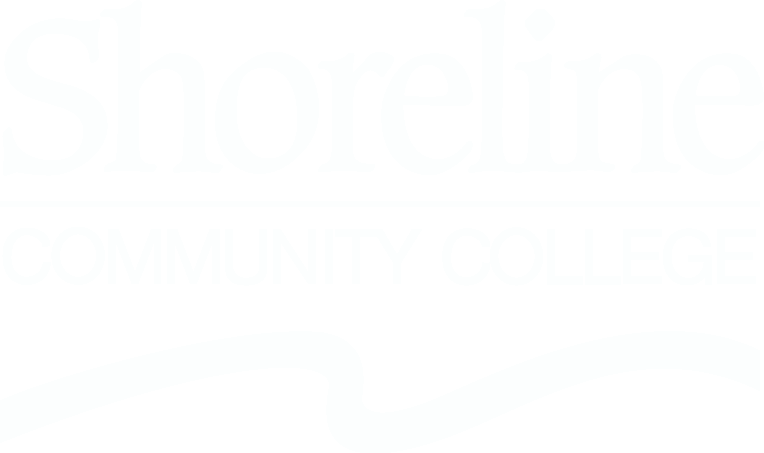 Who is a mandated reporter?
With the exception of Counselors,
we are all mandated reporters

If you witness or learn about sexual violence, sexual harassment or gender discrimination, you must report it to an appropriate authority.
We can protect an individual’s privacy, but we can’t promise confidentiality.
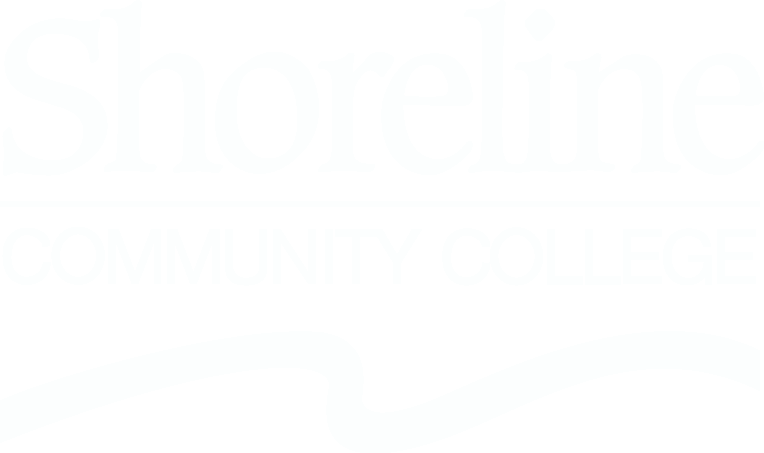 Privacy vs. Confidentiality
Confidentiality means you tell no one (with very few exceptions)
Privacy means you tell only the people who need to know in order to keep the reporting party and the community safe
Unless you are employed by SCC as a Counselor, you cannot promise confidentiality
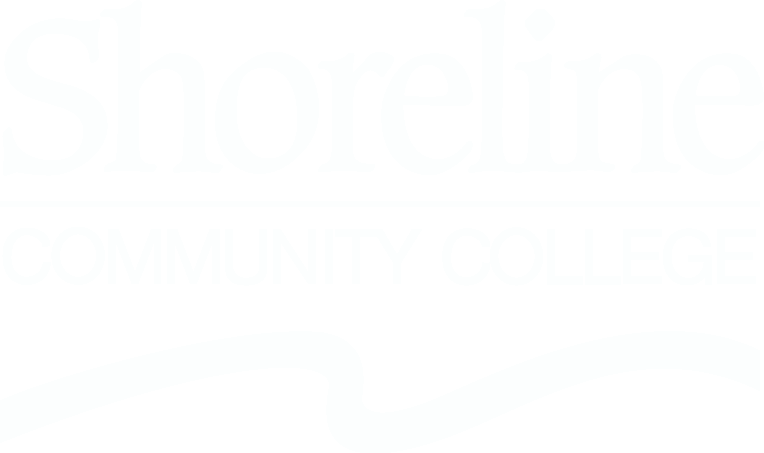 How do I respond?
When someone reports sexual misconduct

1. Determine if emergency services are needed (medical treatment or law enforcement response). If so, call Safety and Security (if on campus) or 911.
2. Help the person feel safe and supported
3. Let them know that you may not be able to keep what they tell you confidential
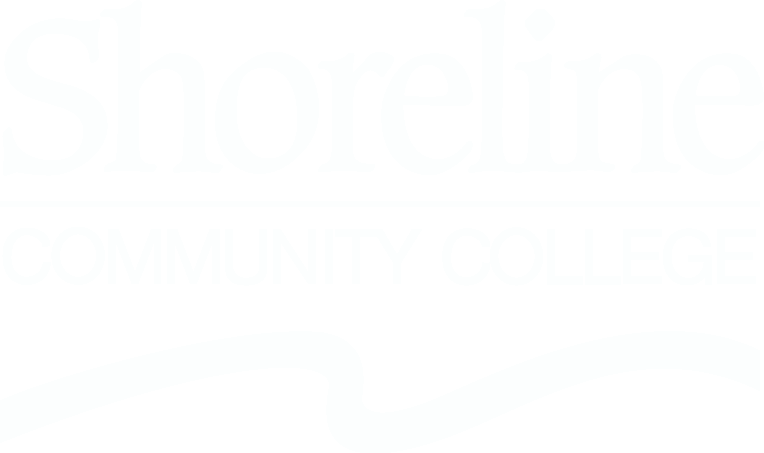 How do I respond?
When someone reports sexual misconduct

4. Suggest confidential support resources 
	(Counseling Center, Employee Assistance Program)
5. Set aside judgment
6. Avoid touching the person
7. To the extent possible, allow the person to exercise control in the situation
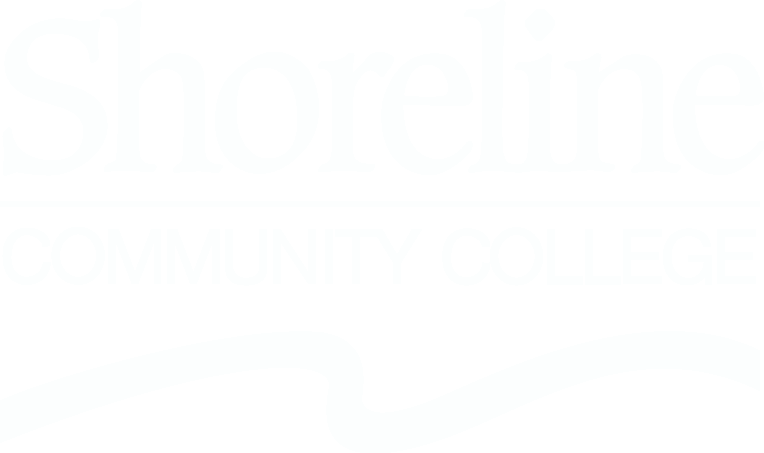 Keep in mind
A survivor of sexual violence may be experiencing trauma. 
Their emotional response may be unexpected
Their story may not seem plausible or they may not recall details
Their behavior during and after the event may not make sense to you
You don’t need to decide if their story is true. You don’t need to investigate. Just support them and report what you know.
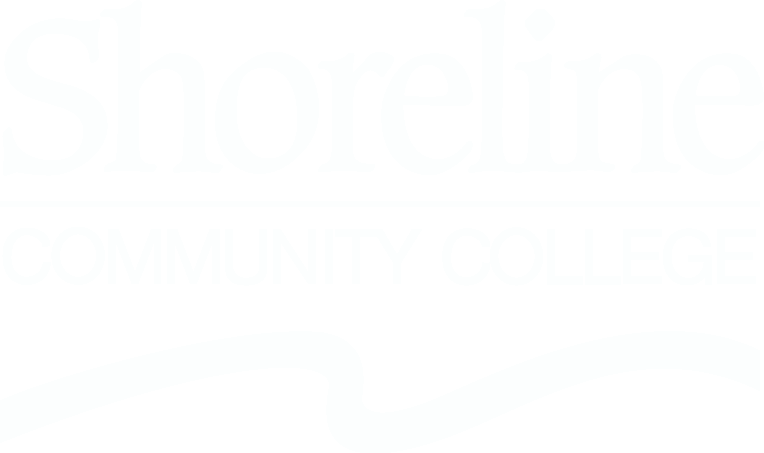 How do I report a concern?
If a situation requires an urgent response, call Safety and Security - 206-235-5860 (24/7/365) or 911.

If the situation is not urgent:
Contact the Title IX Coordinator
File a report online (https://www.shoreline.edu/title-ix/)
Tell your supervisor (being mindful of parties’ privacy)
All of the above!
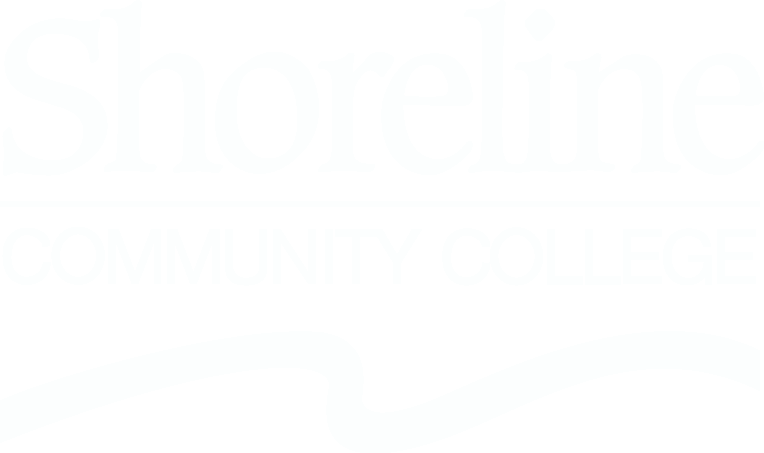 After you report a concern
The Title IX Coordinator contacts the parties involved
Interim supportive measures are arranged for both parties as needed
The Title IX Coordinator works with the complainant to identify the appropriate path to resolution 
If a formal complaint is pursued, it may be resolved informally or through the hearing process
Regardless of the path to resolution, you may never know the outcome.
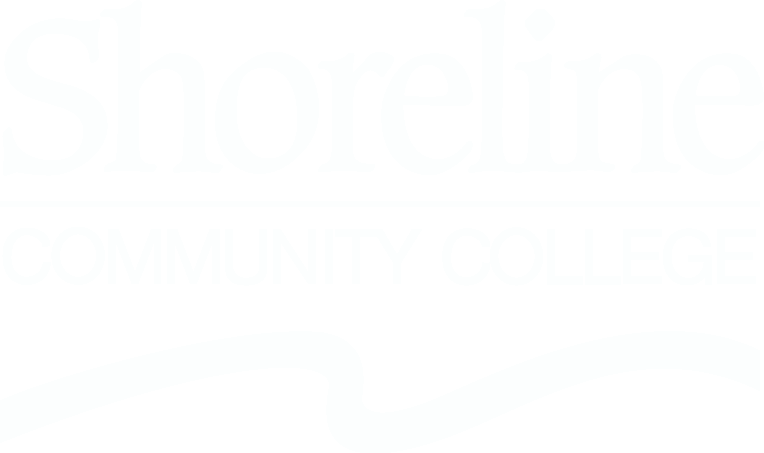 Creating a culture of care
Know about campus resources – Counseling Center, Safety & Security, Title IX Coordinator
Be familiar with College policy and Title IX grievance procedures
Include language on your syllabus or department web page about Title IX
Be an active bystander
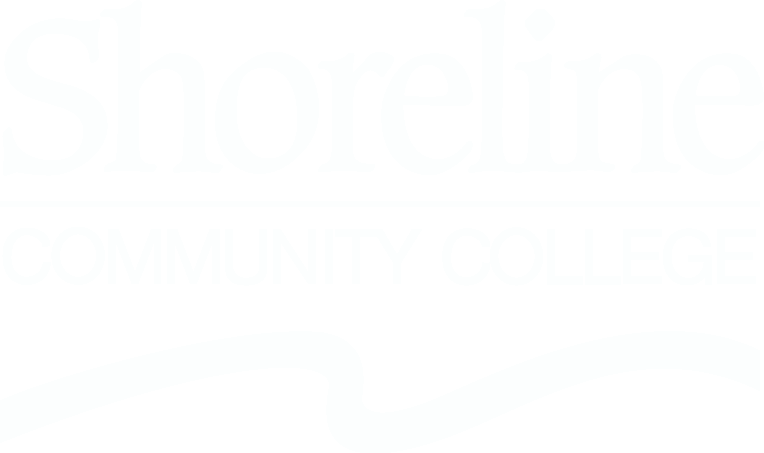 Creating a culture of care
Take care of yourself!

Recognize the signs of secondary trauma – increased anxiety, jumpiness, irritability, feeling hopeless about work, intrusive thoughts, etc.
Establish clear boundaries 
Talk through emotions with a trained counselor or other supportive person

	Washington State Employee Assistance Program: 	www.eap.wa.gov
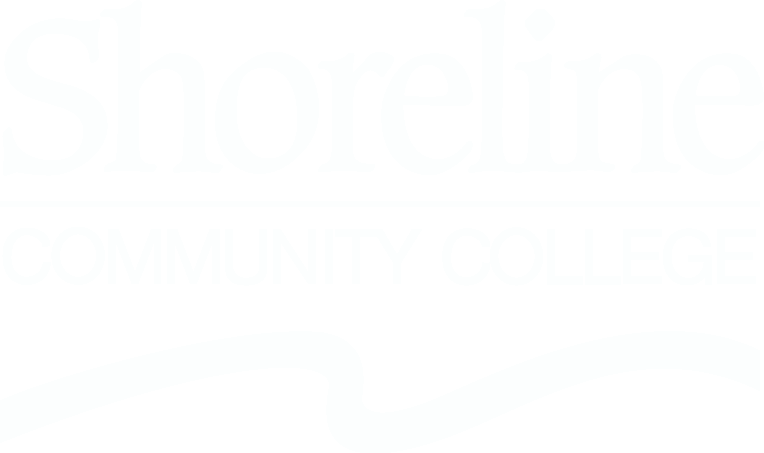 If you are party to a Title IX complaint
Cooperate fully with the investigation
Be prepared to present all relevant information – documentation, names of potential witnesses, etc.
Expect the investigation to take some time (at least 2 months)
Know that the investigation records may be subject to public disclosure
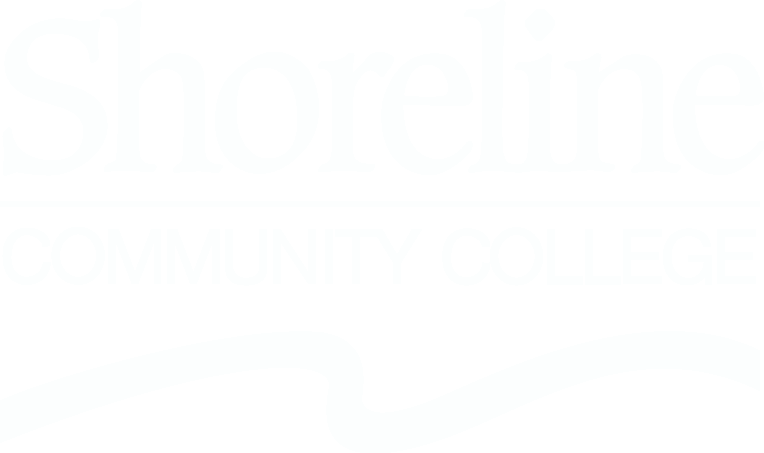 If you are party to a Title IX complaint
You have the right to:
Participate in a fair and equitable process
Have union representation at all meetings if you are a represented employee
Present evidence on your own behalf
Ask questions about the process at any time
Review all relevant evidence gathered in the investigation
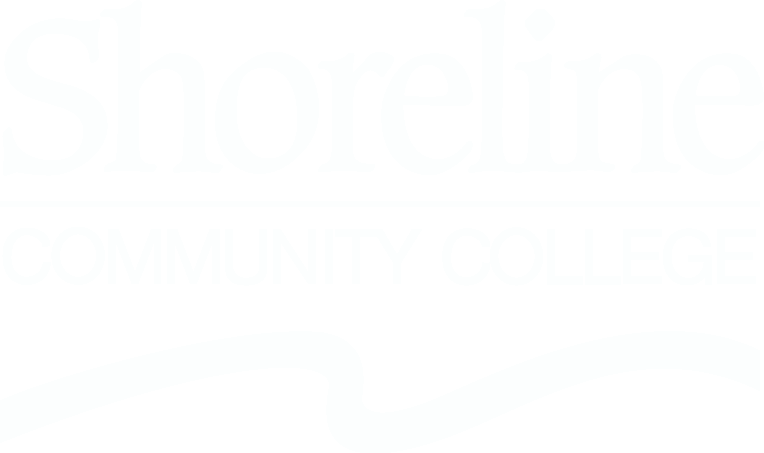 Putting it all together…
Scenario 1:
	A student tells you that they gave their number to a classmate for a group project and now that student has been texting them constantly and posting on their social media accounts. They are beginning to feel uncomfortable, but they tell you they don’t want to make a big deal of it.
	How will you respond?
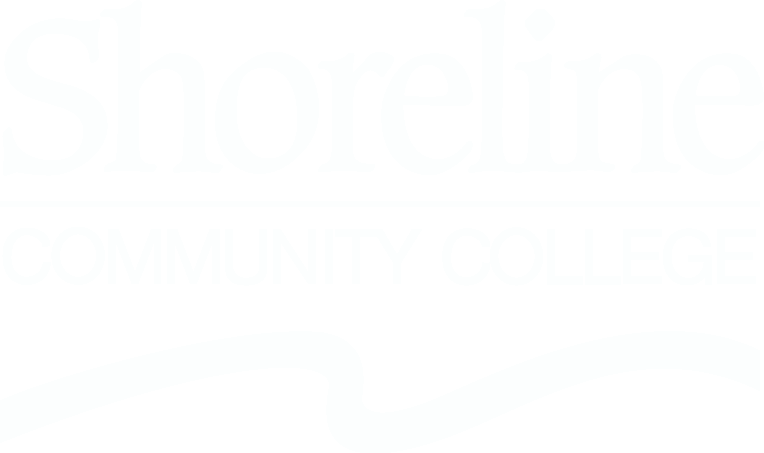 Putting it all together…
Scenario 2:
	A coworker confides that their former partner was physically and verbally abusive. They are afraid their former partner may show up at their office.
	How will you respond?
	What steps might the College take in this situation?
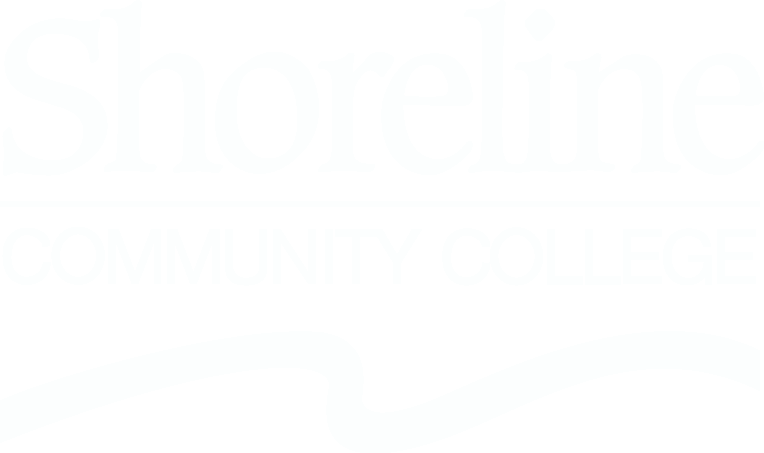 Putting it all together…
Talking points exercise:

If a student or colleague came to you directly to report sexual misconduct, what are three key things you would want to communicate to them?
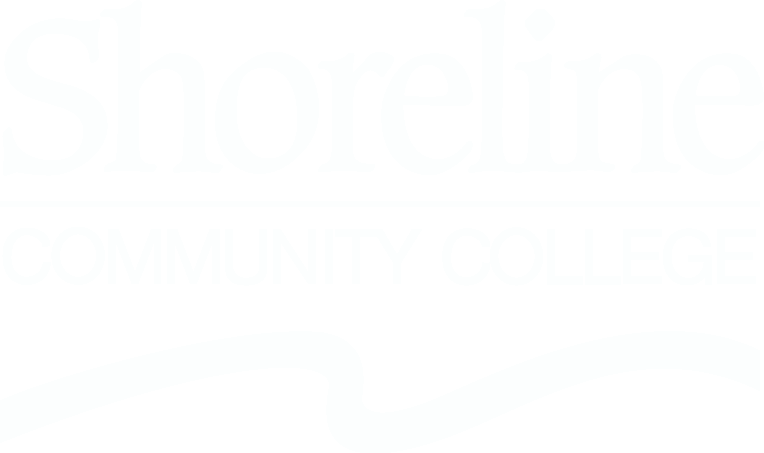 Conclusion
Did we accomplish our learning goals?

Is there anything else you would like to discuss today?

Do you have any questions?
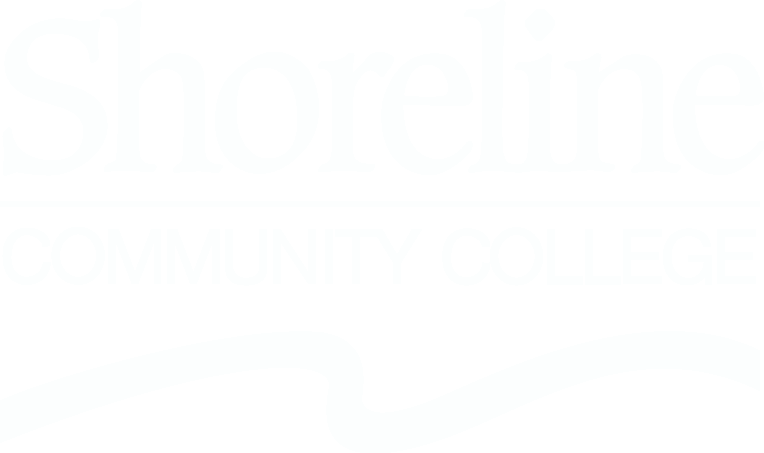 Learning goals
By the end of this session, you will…
Understand our responsibilities under Title IX as a college and as individual employees
Be prepared to respond to someone who reports sexual misconduct
Know what to expect if you are involved in a Title IX Investigation
Be prepared to provide information about Title IX to your students and colleagues
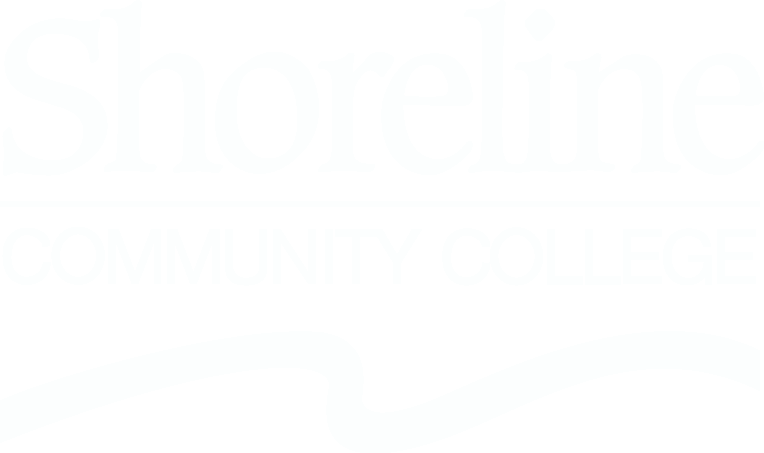 Learn more:
Shoreline CC Title IX web page: 
	https://www.shoreline.edu/title-ix/


U.S Department of Education:
	https://www2.ed.gov/policy/rights/guid/ocr/sex.html
American Association of University Women (AAUW):
	https://www.aauw.org/title-ix/
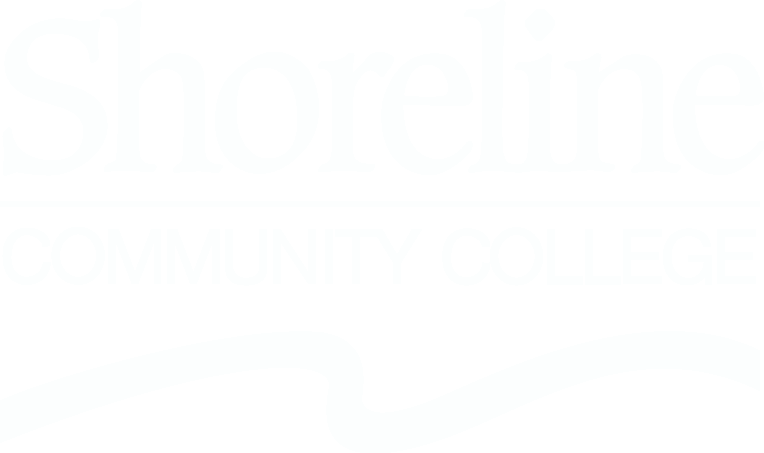 Contacts
Tricia Lovely
Title IX/EEO Coordinator
tlovely@shoreline.edu
206-533-6746

Counseling Center
206-546-4594

Campus Safety and Security (24x7)
206-235-5860 (campus extension 4499)
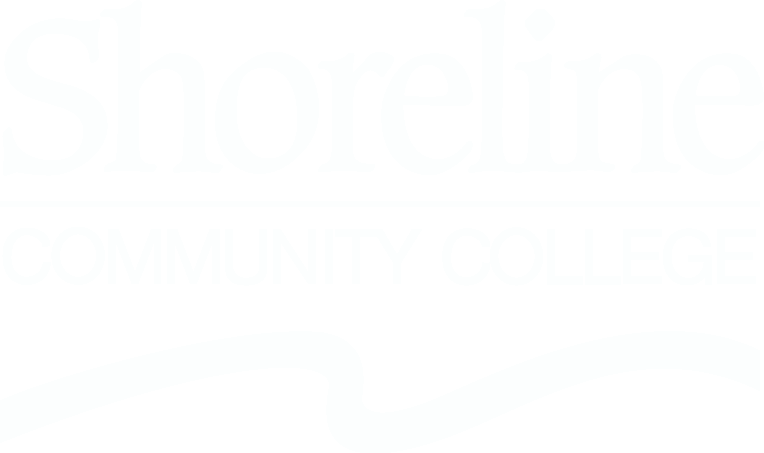 Thank you for your time!
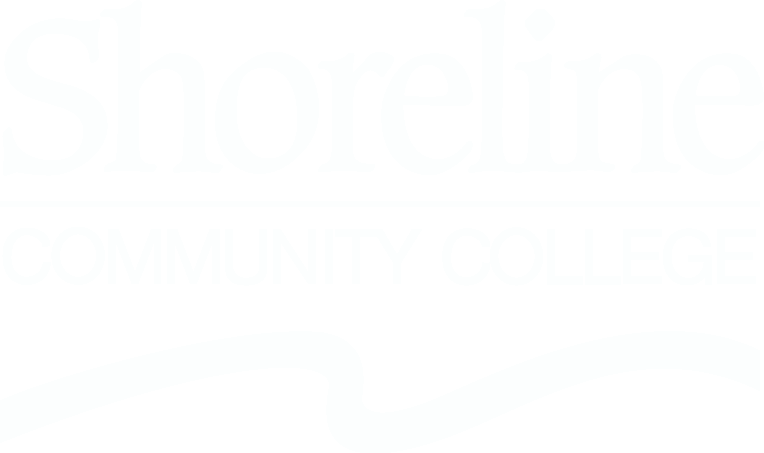